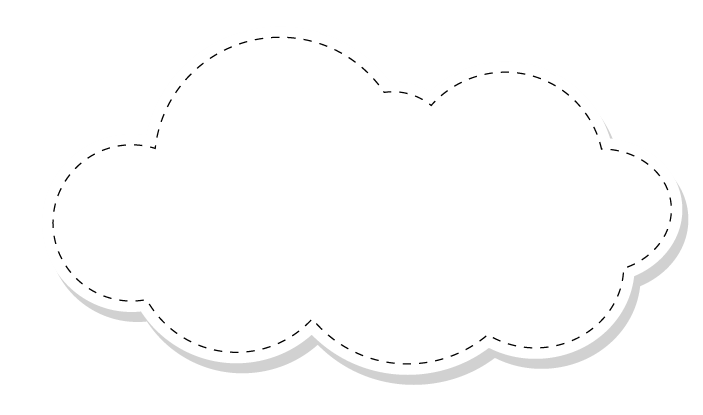 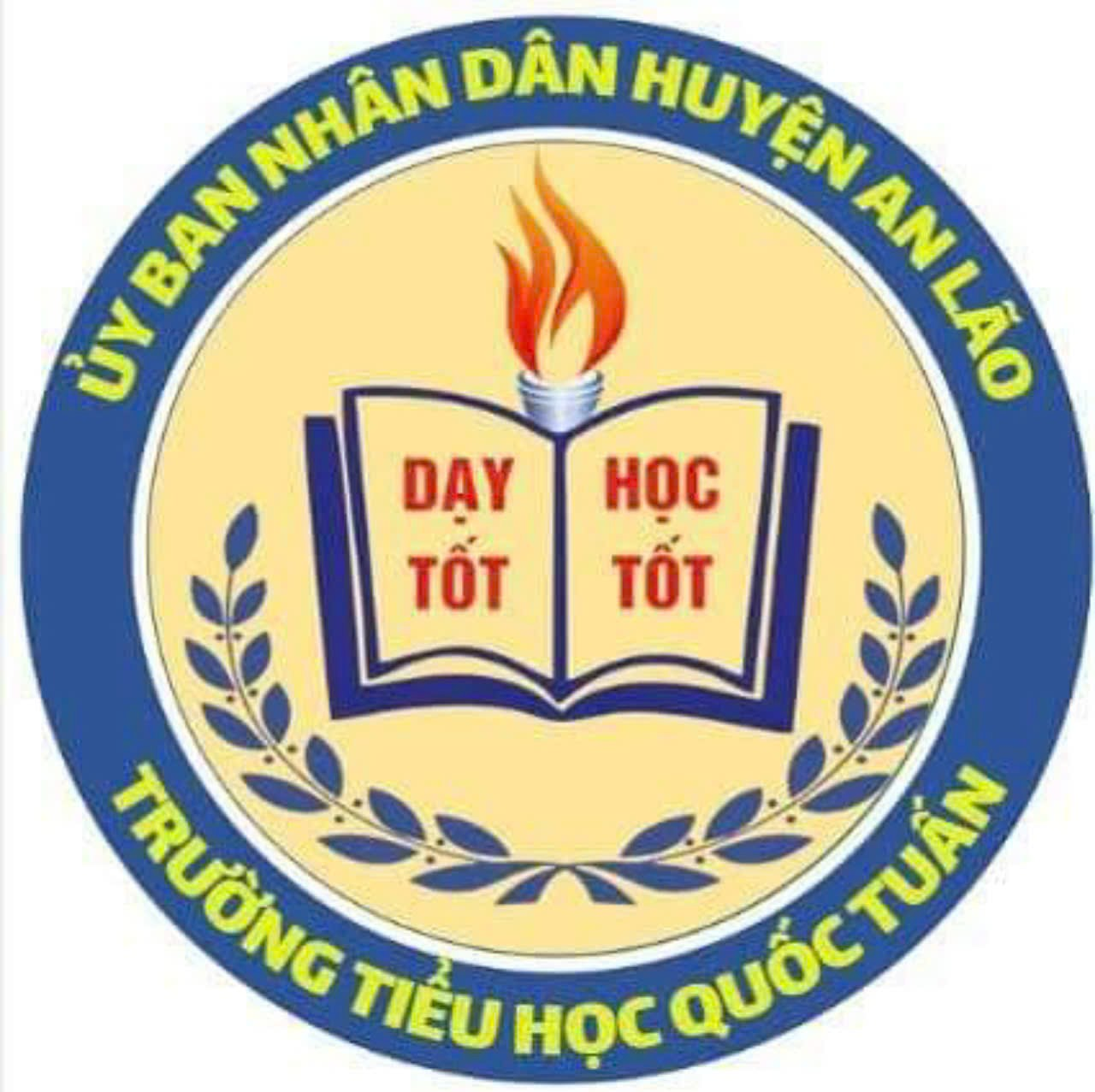 Chào mừng các em đến với 
tiết Tiếng Việt
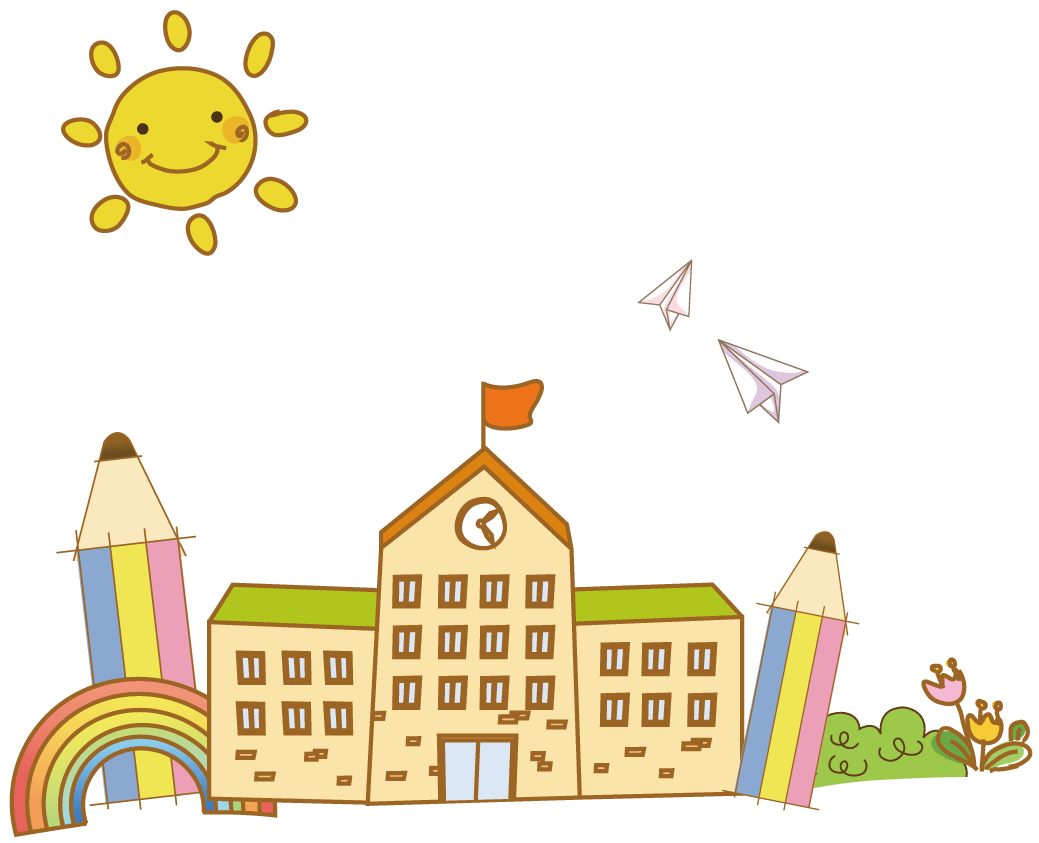 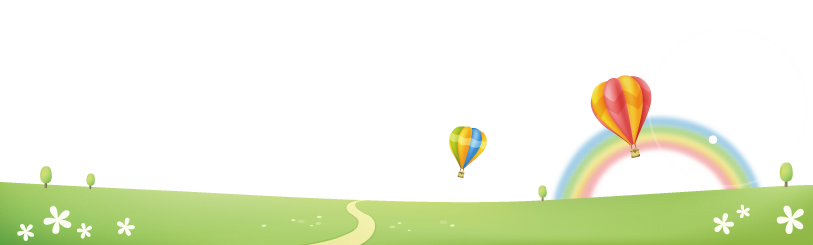 Giáo viên: Bùi Phương Thảo
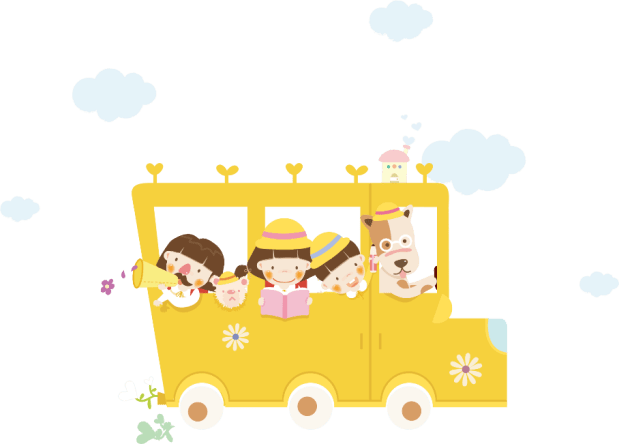 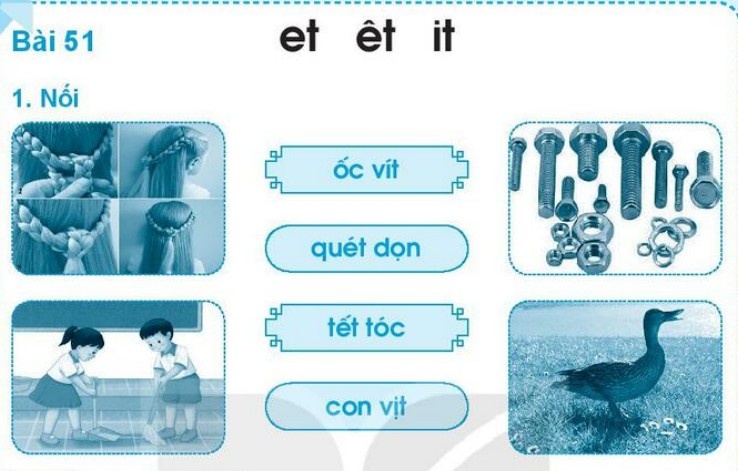 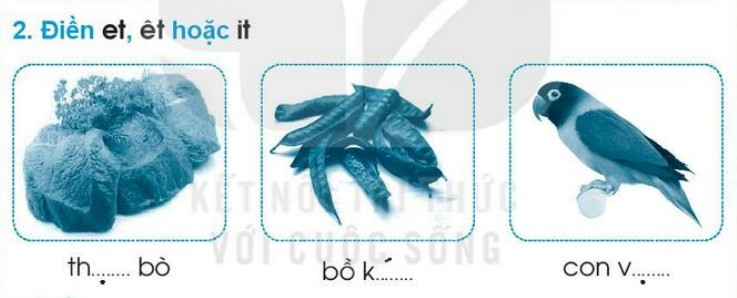 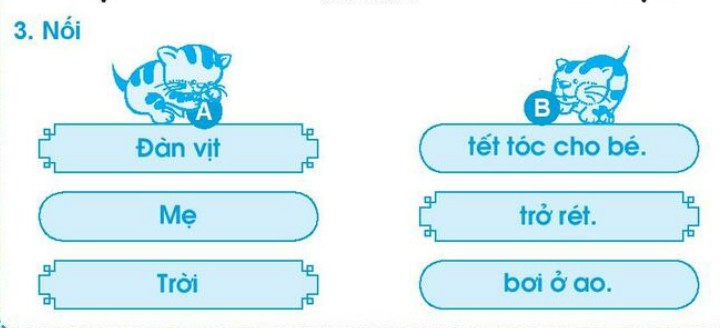 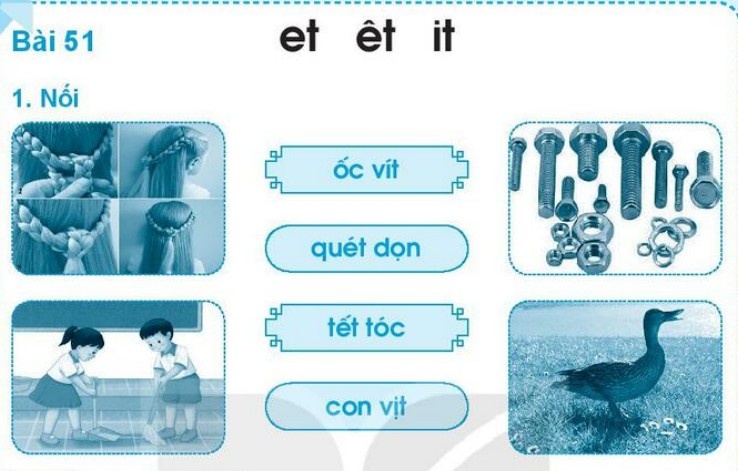 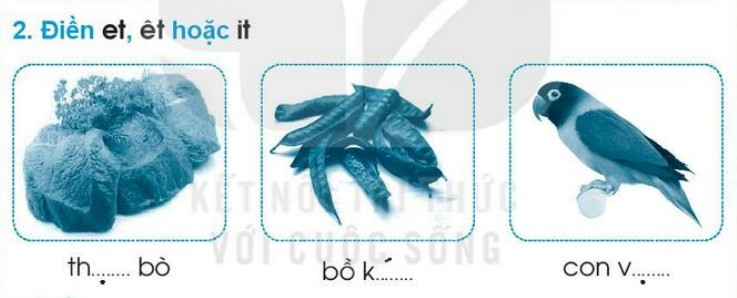 it
et
êt
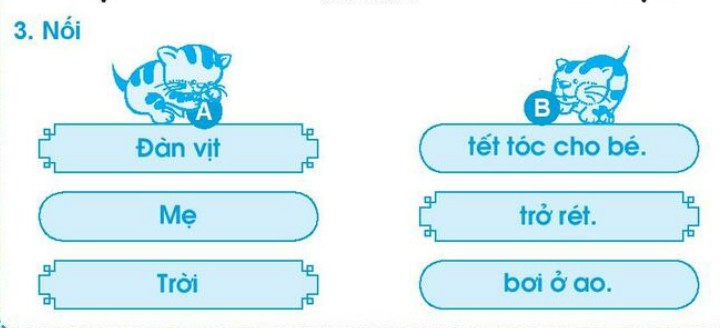 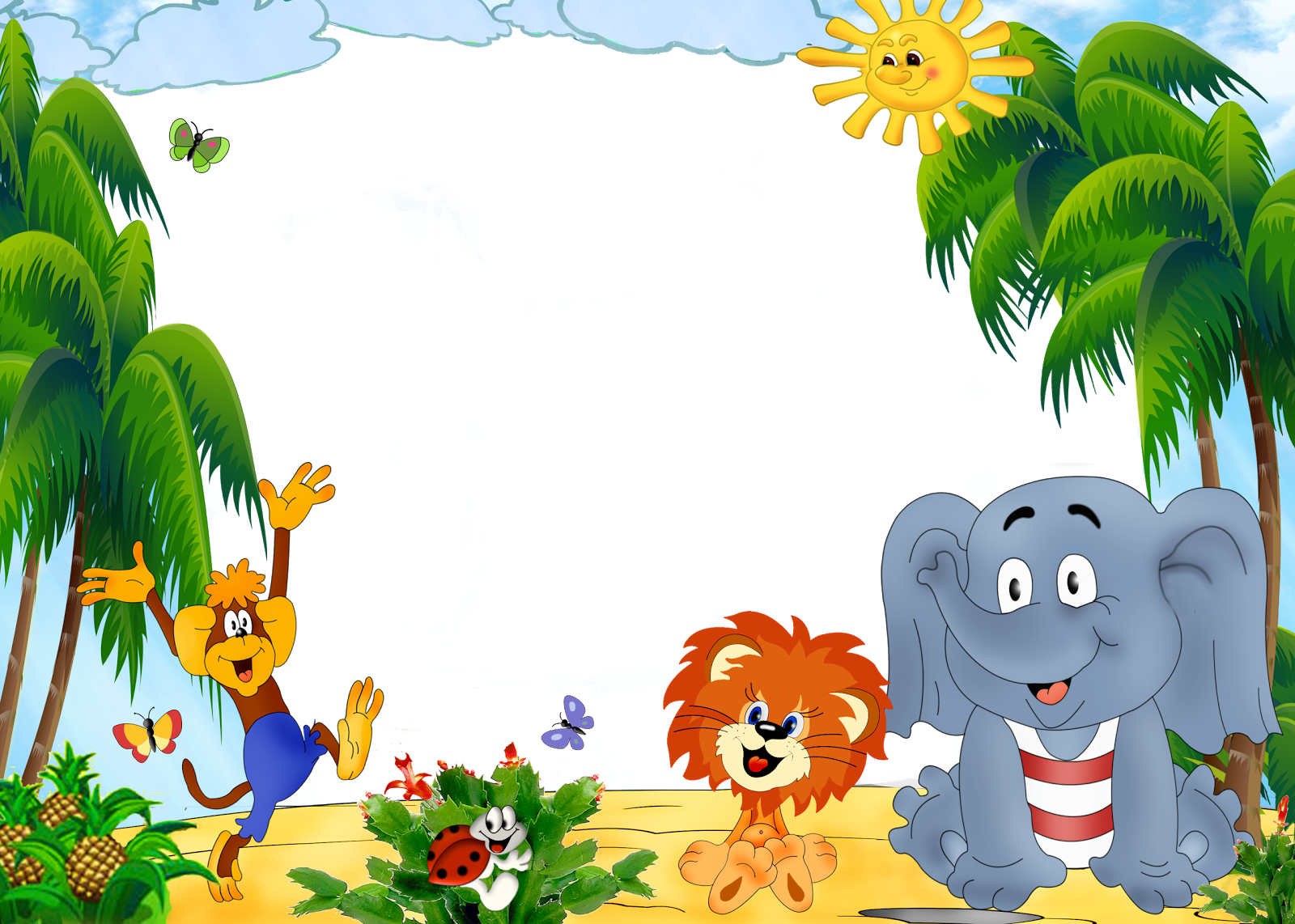 Cảm ơn thầy cô và các em học sinh